North Lake County EMS
May 17, 2022 
Ballot Measure 19-36 

North Lake Emergency 
Service District
“North Lake Emergency Service District”
History
The NL-ESD Board
What we do
The area we service
Why the Ballot Measure
6.  How we got to this place
NLC EMSHistory
NLC-EMS had been a VOLUNTEER organization for over 60 years

NL County Disaster Unit came on line in 1959
NLC EMSHistory
NL EMS became an official non-profit in October, 1983

All of our staff have regular day jobs; farm, drive truck, teach, own other businesses, etc. 

They are volunteers.
“NL Emergency Service District” - Board Members
Daniel Miles, Chairman
Buck Church, Vice Chair
Dave Elmore, Board Member
Katie Wesler, Board Member
Blaine Nofziger, Board Member
	Past President

Patty Effingham, Secretary/Treasurer
Current  “North Lake – Emergency Service District”  Officers
Sue Ingalsbe, EMS Director

Deanna Roberts, Training Officer & Maintenance Officer

Nathan Church, Communications Officer

Physician Advisor – Dr Todd Tornay
Current Staffing:
1 local active volunteer Intermediate responder

2 paid on-call, local active EMT Basics

6 active volunteer drivers, four reserves 

2 ambulances, a 1995 Ford and a 2012 Dodge
What we do“NL-Emergency Service District” Board of Directors
Procure and maintain essential equipment

Maintain a volunteer staff as available

Insure all aspects of operations are in accordance with legal guidelines
What We Do !
We respond to emergency calls within our area of coverage

Vehicle accidents
What We Do !
We respond to emergency calls within our area of coverage

Industrial / Farming accidents

Recreation (sand dunes)
What We Do !
We respond to emergency calls within our area of coverage

Coronary emergencies
School/student related emergencies
What we do!NL – Emergency Service District Board of Directors
Secure reimbursements from:

Insurance, Medicare, Medicaid,  Veterans Association, etc. (may take 2-years to be reimbursed)
Emergency Service District Service Map
How We Got Here:
The Emergency Service District Board created an Ad Hoc committee over 5 years ago to study how  to proceed and maintain services.
Ad Hoc Committee
The outcome of this committee was the recommendation to the ESD Board:
To pursue a tax base to sustain future operations. 
This stabilizes revenue
Provides a paid staff
Insures long term operation
Ad Hoc Committee
The ESD Board has retained legal counsel:

Has guided us thru this process. 

Our legal counsel represents over 100 other Special Taxing Districts  

This process is specific and each step is directed by state law
From July 2020 to January, 2022 We are on the May 17, 2022 ballot
We worked with:

 County Clerk
 County Assessor
 County Commissioners 
 Secretary of State
 Our legal Counsel
Our population is steady but it’s                                                projected to increasing at a gradual rate
A yes vote on this measure would result in continued staffing and service

A no vote would potentially result in cessation of these services
Our Staff
Our volunteer staffing has decreased significantly


We are experiencing  greater difficulty meeting the emergency needs of our community as a volunteer entity
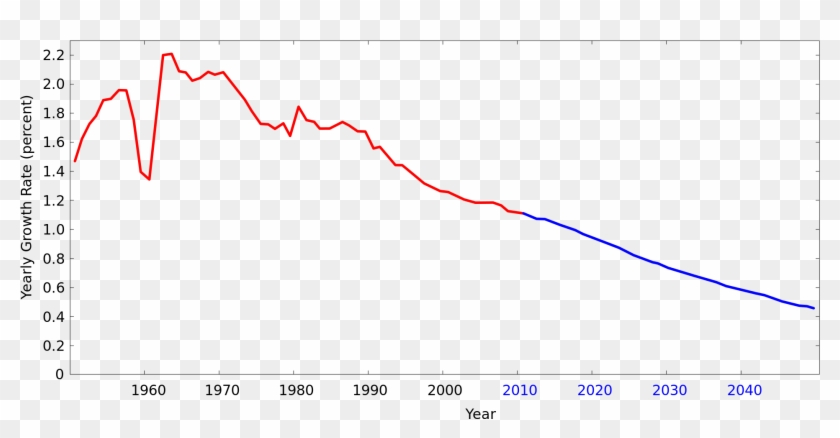 Our Staff
In 2009 we answered 105 calls w/ 21 personnel

In the last 2-years we have averaged 220 calls per year with 11 personnel in 2021.
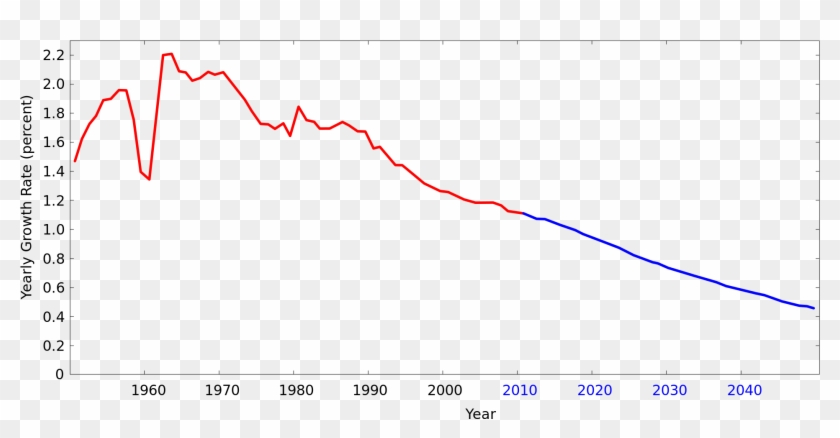 Summary:
As population in the area increases:

The demand for emergency services has also increased. 

The increase in demand coupled with insurance coverage restrictions, reduction in volunteerism, and increased operational costs now threaten NL ESD’s ability to remain solvent and provide its vital service.
Why the May 17, 2022 Ballot?
We are having difficulty maintaining a volunteer staff and providing services

We are experiencing greater difficulty  operating from donations, grants and delayed reimbursements

We are experiencing difficulty meeting the overall emergency needs of our community as a volunteer entity
Taxation Information
$2.64  per $1000

$100,000 property will cost $264/year

$200,000 property will cost $528/year
Future Information
If voter approved – the North Lake Emergency Service District will have a 5-member Board of Directors

These positions will also be open for election on the May 17, 2022 Ballot. Any elector who lives within the proposed boundary  may run for the board and guide the future of this valuable organization.

Staffing models (variations based on availability of personnel)
Future Information
Board positions numbered #1 - #5

3 positions will be for 4 years

2 positions will be for shorter periods (appearing on the 2023 ballot)
Questions??